CONCILIER VIE PROFESSIONNELLE ET VIE PRIVÉE : HOMMES, FEMMES, TOUS ÉGAUX?ATELIER DE RÉFLEXION ET DE SENSIBILISATION SUR LES STÉRÉOTYPES ET LES RÔLES MASCULINS ET FÉMININS DANS LA SOCIÉTÉ
0 / 26
BIENVENUE DANS VOTRE ESPACE CAREER CENTER
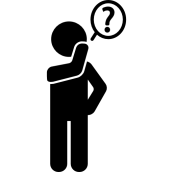 OBJECTIFS DE L’ATELIER
Savoir définir la sphère professionnelle, la sphère privée et la notion de conciliation entre ces deux sphères
Comprendre la différence entre sexe et genre
Développer son esprit critique sur les stéréotypes et le rôle de genre dans la société
Connaitre et identifier ses priorités dans la vie pour mieux équilibrer sa vie professionnelle et sa vie privée
1 / 26
RÈGLES DE FONCTIONNEMENT PENDANT LA FORMATION
ENGAGEMENT
S’engager activement dans toutes les activités et discussions.
RESPECT
Se respecter soi-même et respecter les autres. 
Être attentif aux feedbacks des autres
COMMUNICATION POSITIVE
Écouter les autres et éviter les jugements de valeurs. 
Participer et prendre la parole.
PROFESSIONNALISME
Se comporter comme si vous étiez au travail. 
Être à l’heure et éteindre votre téléphone portable.
APPRENTISSAGE
Apprendre et poser des questions pour clarifier votre compréhension.
2 / 26
INTRODUCTION
Activité brise-glace : Dites si pour vous, ces images se rapportent plus à des tâches d’hommes  ou à des tâches de femmes.  Pour chaque image projetée,  tendez la  carte homme  (♂)  ou la carte femme ( ♀)  posées devant vous.
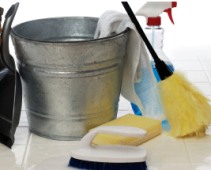 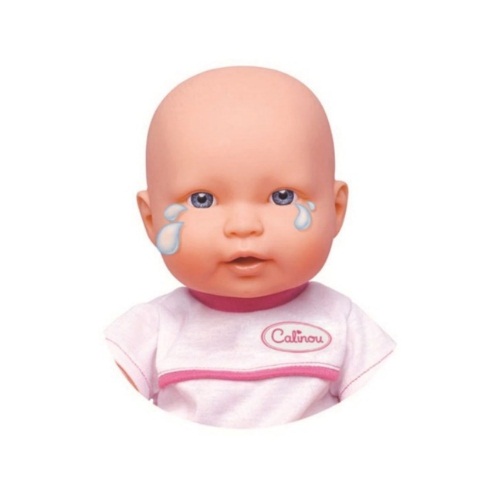 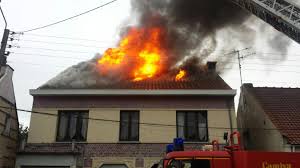 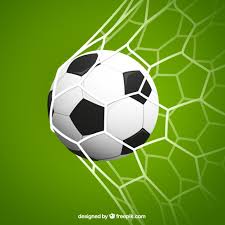 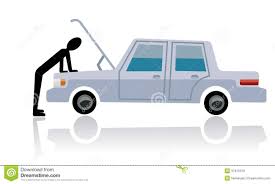 3 / 26
INTRODUCTION
Brainstorming : en binôme, écrivez tous les mots clés ou exemples que vous évoquent ces trois notions
4 / 26
INTRODUCTION
Voici 3 définitions de la vie professionnelle, vie privée et conciliation à retenir :
Vie professionnelle : c’est le temps passé dans ou hors de l’entreprise dans le cadre de l’exercice d’un emploi pour accomplir un métier ou une activité pour assurer ses besoins.
Vie privée : la vie privée est tout ce qui est strictement personnel, intime et qui n’est pas ouvert au public. La notion de vie privée est très large et ne se limite pas uniquement à la famille. Elle s’étend également aux amis et aux activités extraprofessionnelles.
La conciliation vie privée / vie professionnelle : c’est rendre compatible les 2 sphères de la vie, professionnelle et privée
5 / 26
INTRODUCTION
Les obstacles à la conciliation – Instructions : parmi ces déclarations, quelles sont selon vous les 2 difficultés majeurs qui vous semblent être un obstacle pour concilier vie professionnelle et vie privée :
j’ai une trop grande charge de travail, je fais beaucoup d’heures supplémentaires
je passe trop de temps dans les transports entre mon travail et mon domicile 
je dois m’occuper de mon mari / ma femme  
je dois m’occuper de mes enfants
mon niveau de niveau de salaire est insuffisant 
je dois passer du temps à sur les tâches domestiques (ménage, courses, cuisine, etc.) 
j’ai des horaires de travail irréguliers (je travaille le weekend, je travaille tard le soir)  
mon employeur est très exigeant et m’en demande beaucoup
6 / 26
[Speaker Notes: Donner quelques minutes aux participants pour lire les déclarations de A à H et de choisir une seule réponse selon leur opinion. (travail individuel)
Demander ensuite aux participants de se lever et de se diriger vers le coin droit de la salle s’ils ont choisi les réponses A, B, C, E, H ou vers le coin gauche s’ils ont choisi les réponses C, D ou F.]
QU’EST-CE QU’UN STÉRÉOTYPE ?
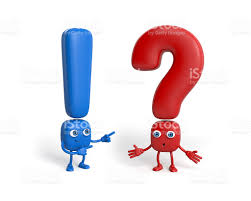 Qu’est ce qu’un stéréotype?
Réfléchissez en binôme à une définition, puis partagez-la avec le reste du groupe.
7 / 26
QU’EST-CE QU’UN STÉRÉOTYPE ?
Définition :
Idée, opinion toute faite, acceptée sans réflexion et répétée sans avoir été soumise à un examen critique, par une personne ou un groupe, et qui détermine, à un degré plus ou moins élevé, ses manières de penser, de sentir et d'agir.
Exemples :
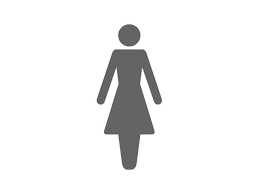 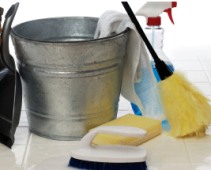 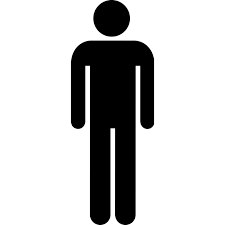 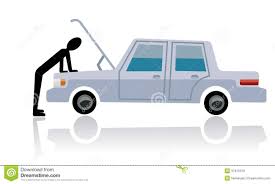 8 / 26
QU’EST-CE QU’UN STÉRÉOTYPE ?
Sexe vs Genre : les sociologues différencient le sexe du genre. Et vous, connaissez-vous la difference ?
Discutez en binôme
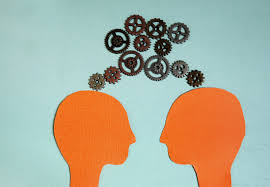 9 / 26
QU’EST-CE QU’UN STÉRÉOTYPE ?
Sexe vs Genre : connaitre la différence
Le genre se réfère à des rôles socialement construits, des comportement ou des activités que la société considère approprié pour les filles, les garçons, les femmes et les hommes à travers la socialisation.
Le sexe se réfère à des caractéristiques biolologiques et physiologiques qui identifient une personne en tant de qu’homme ou femme (hormones, organes).
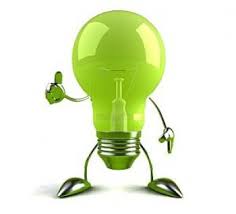 A retenir
10 / 26
QU’EST-CE QU’UN STÉRÉOTYPE ?
Sexe vs Genre : Activité pratique – instructions
Identifiez dans les déclarations suivantes celles qui sont biologiques ou celles qui sont socialement construites :
Les femmes donnent naissance à des bébés, les hommes ne le font pas. 
Les femmes ont la charge de s’occuper des bébés parce qu’elles peuvent les allaiter. 
Les hommes ont des moustaches. 
Les femmes ne peuvent porter de lourds chargements. 
Les femmes ont peur de travailler dehors pendant la nuit. 
Les voix des hommes deviennent rauques à l'âge de la puberté, celles des femmes, non. 
Les femmes sont émotionnelles et les hommes rationnels / l’émotion est féminine tandis que la raison est masculine. 
La plupart des femmes ont des cheveux longs mais les hommes ont des cheveux courts. 
La plupart des savants / scientifiques sont des hommes. 
De nature, faire la cuisine revient aux femmes.
11 / 26
[Speaker Notes: Réponses : 
A : biologique
B : socialement construite 
C  : biologique 
D : socialement construite 
E : socialement construite 
F : biologique 
G : socialement construite 
H : socialement construite 
I : socialement construite 
J : socialement contruite]
QU’EST-CE QU’UN STÉRÉOTYPE ?
Stéréotypes et rôles de genre : A retenir
Les stéréotypes de genre sont des généralisations simplistes sur les attributs de genre, les différences, les rôles de genre pour un individu ou un groupe donné.
Les rôles de genre se réfèrent à ce que la société attend de la façon dont un homme ou une femme doit agir et se comporter, selon des normes créées par la société.
Les rôles de genre et les stéréotypes se transmettent de génération en génération, notamment à travers l’éducation.
Entre 3 et 6 ans, les enfants commencent à prendre conscience des différences entre les filles et les garçons selon les actions de leur parents et la nature de leur environnement.
12 / 26
QU’EST-CE QU’UN STÉRÉOTYPE ?
Prendre conscience de l’influence de l’éducation dans les stéréotypes de genre – instructions
Par paire, identifier des exemples de la façon dont les enfants sont socialisés selon des rôles de genre (exemple : jouets, couleurs des vêtements, jeux/activités)
13 / 26
[Speaker Notes: Discussion]
QU’EST-CE QU’UN STÉRÉOTYPE ?
Prendre conscience de l’influence de l’éducation dans les stéréotypes de genre – instructions :
Regardez cette vidéo.  Qu’en pensez-vous ? 
https://www.youtube.com/watch?v=G3Aweo-74kY
Discussion
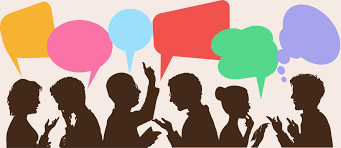 14 / 26
QU’EST-CE QU’UN STÉRÉOTYPE ?
Prendre conscience de l’influence des médias dans le renforcement des stéréotypes de genre – instructions :
Regardez cette publicité.  Qu’en pensez-vous ? 
https://www.youtube.com/watch?v=kbSb52UgBtY
Discussion
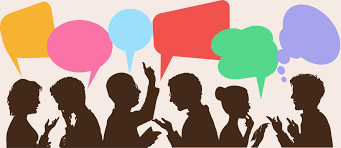 15 / 26
QU’EST-CE QU’UN STÉRÉOTYPE ?
Prendre conscience de l’influence des médias dans le renforcement des stéréotypes de genre 
Regardez ces affiches publicitaires. Identifiez les stéréotypes de genre.
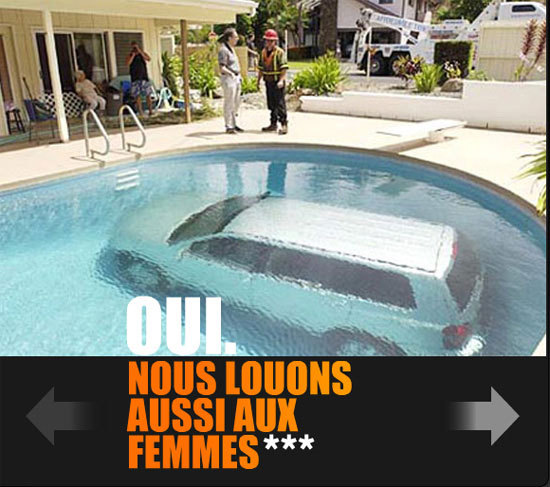 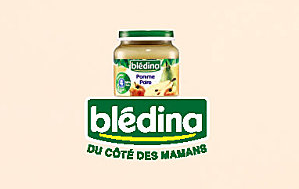 16 / 26
CONCILIER VIE PRIVÉE ET VIE PROFESSIONNELLE
Discussion 
Quels mots, quels sentiments associez-vous à réussir à concilier vie professionnelle / vie privée ?
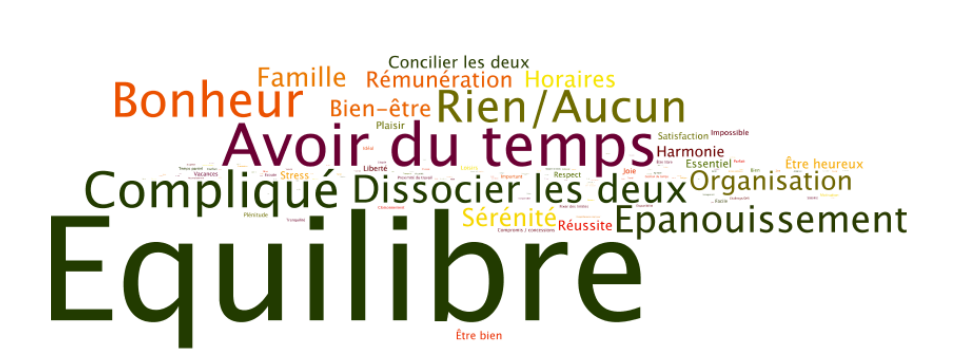 17 / 26
[Speaker Notes: Posez ouvertement la question aux participants, les notions d’accomplissement, d’équilibre, bien-être, bonheur devraient arriver très rapidement dans les réponses. 
Faites la transition en expliquant que vous allez justement vous intéresser de plus près à ce que le bonheur, l’accomplissement signifie pour chacun d’entre nous. 
Car trouver le bon équilibre en vie professionnelle et vie privée nous pousse à]
CONCILIER VIE PRIVÉE ET VIE PROFESSIONNELLE
Discussion – instructions :
Fermez les yeux, concentrez vous et posez-vous la question
 Inscrivez 5 à 10 mots clés
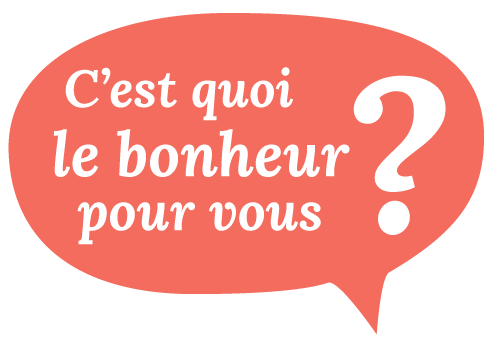 18 / 26
[Speaker Notes: Chaque participants partage ses mots clés – ensuite présentez les 8 domaines habituellement considérés comme les plus importants de notre vie]
CONCILIER VIE PRIVÉE ET VIE PROFESSIONNELLE
8 domaines habituellement considérés comme les plus importants de notre vie :
Loisirs
Argent
Développement Personnel / Spiritualité
Santé / Energie
Famille / Amis / Réseau
Vie Professionnelle
Amour
Maison
19 / 26
[Speaker Notes: Il est important de noter que ces domaines évoluent en fonction de l’âge, de ses expériences. Ce que l’on considère important aujourd’hui, le sera peut être moins demain. C’est une question qu’il faut donc se poser régulièrement]
CONCILIER VIE PRIVÉE ET VIE PROFESSIONNELLE
Activité : La Roue de la Vie – instructions
Munissez-vous d’un crayon et du modèle de la Roue de la Vie (feuille imprimée 1)  
Pour chacun des 8 thèmes proposés quantifiez votre niveau de satisfaction de 0 (pas du tout satisfait) à 10 (très satisfait).
Reliez les points entre eux et coloriez chaque thème
Exemple :
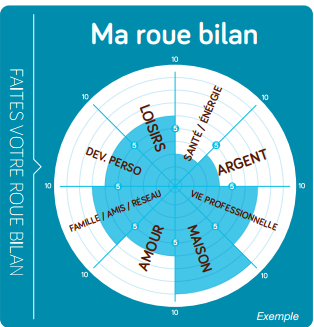 20 / 26
CONCILIER VIE PRIVÉE ET VIE PROFESSIONNELLE
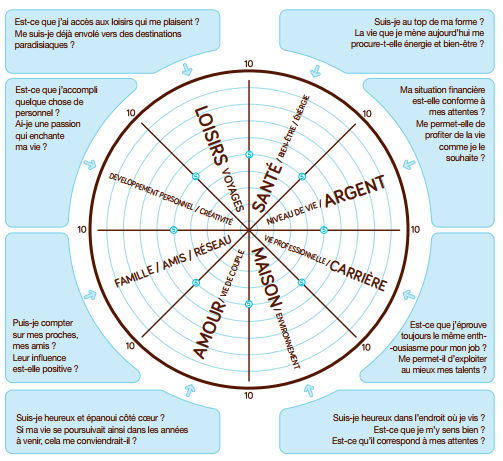 Faisons le point….
21 / 26
[Speaker Notes: Partagez votre roue]
CONCILIER VIE PRIVÉE ET VIE PROFESSIONNELLE
On continue…. 
A l’aide d’un crayon d’une couleur différente, coloriez maintenant les zones supplémentaires représentant les niveaux que vous aimeriez atteindre ; et tout particulièrement les domaines que vous considérez comme des priorités
Exemple :
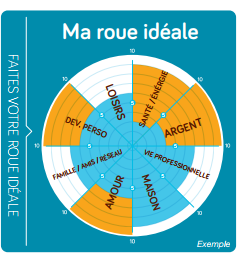 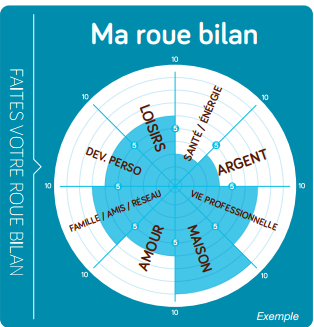 22 / 26
[Speaker Notes: Vous avez clairement identifié et visualisé vos priorités (les changements que vous souhaitez apporter dans votre vie). Pour un maximum d’efficacité fixez-vous 3 priorités. Choisissez les 3 domaines les plus importants pour vous pour augmenter votre niveau de bonheur.]
CONCILIER VIE PRIVÉE ET VIE PROFESSIONNELLE
Fixez ses priorités 
Pour un maximum d’efficacité fixez-vous 3 priorités. Choisissez les 3 domaines les plus importants pour vous pour augmenter votre niveau de bonheur (feuille imprimée 2)
1.
2.
3.
23 / 26
[Speaker Notes: Vous avez clairement identifié et visualisé vos priorités (les changements que vous souhaitez apporter dans votre vie). Pour un maximum d’efficacité fixez-vous 3 priorités. Choisissez les 3 domaines les plus importants pour vous pour augmenter votre niveau de bonheur.]
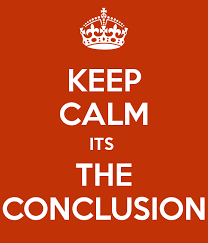 24 / 26
Et voilà, c’est terminé! Merci pour votre attention et à bientôt!
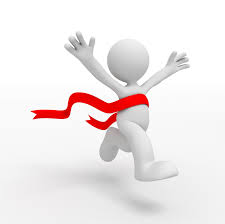 25 / 26